Клуб «Учитель года»
г. Новодвинск
18 января 2008
Руководители клуба
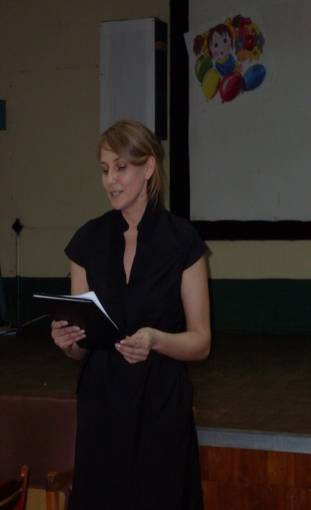 Цель
Обобщение и распространение передового педагогического опыта
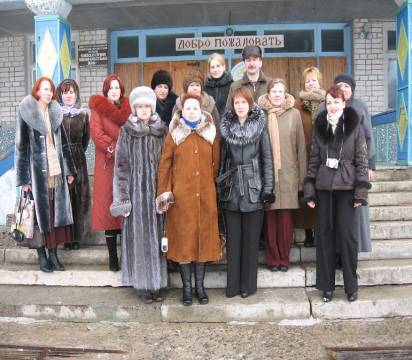 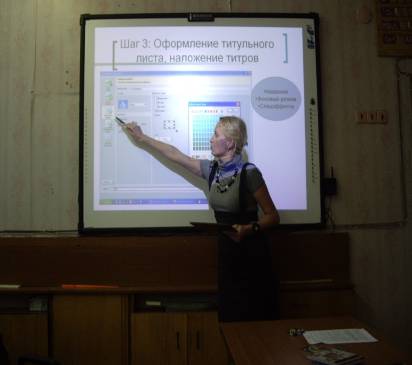 Задачи
Поднять престиж образования
Привлечь внимание общественности к образованию
Развивать компетентности через обмен опытом
Предоставить возможность педагогам общаться
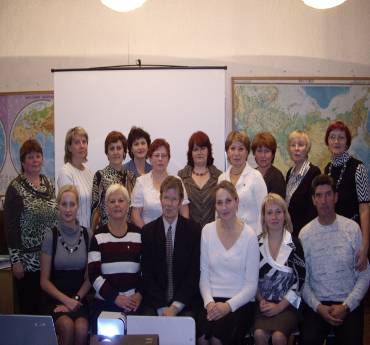 Распространение передового педагогического опыта
Участие в педдесантах                      «Победители конкурса – педагогам области» 
в МОУ «Коневской СОШ» Плесецкого района
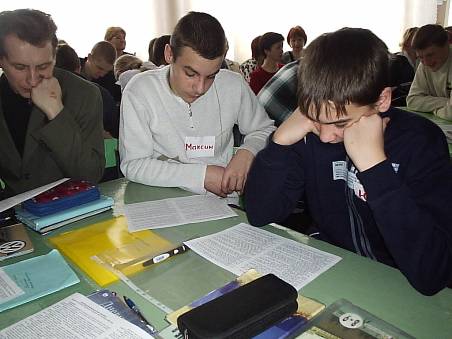 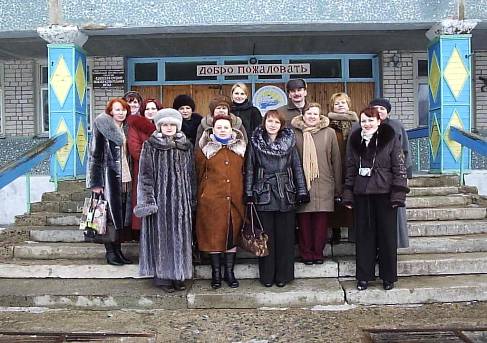 Работа с молодыми специалистамиНёнокса 2011
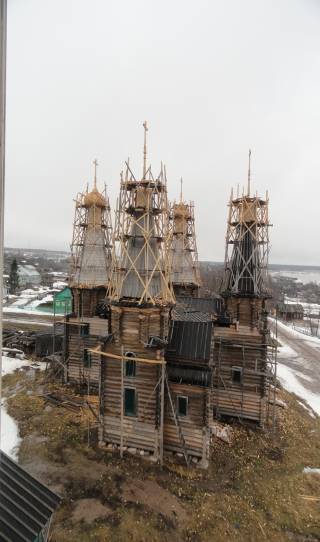 Работа с молодыми специалистами
23 апреля 2010г «Педагогический дебют»
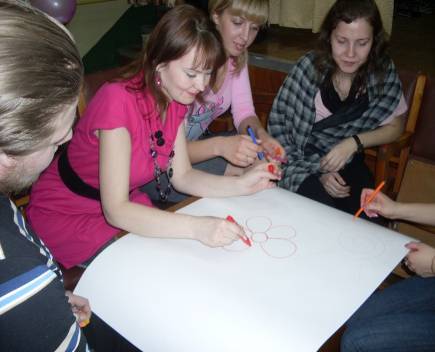 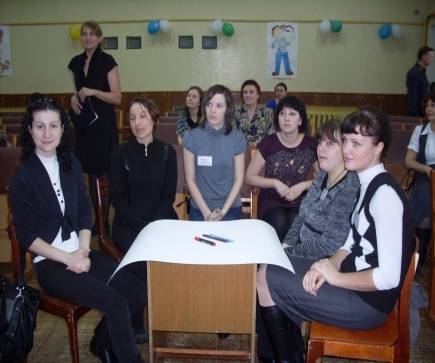 МОУ «СОШ №2» г.Новодвинска
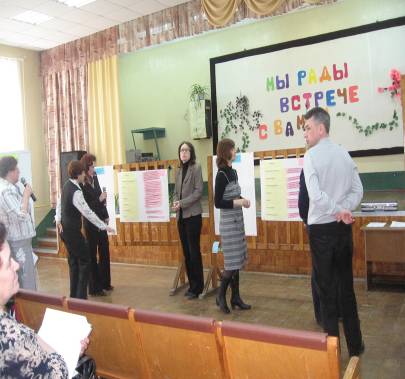 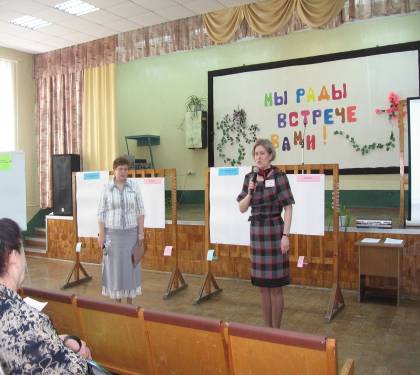 «С года учителя начинается век учителя»
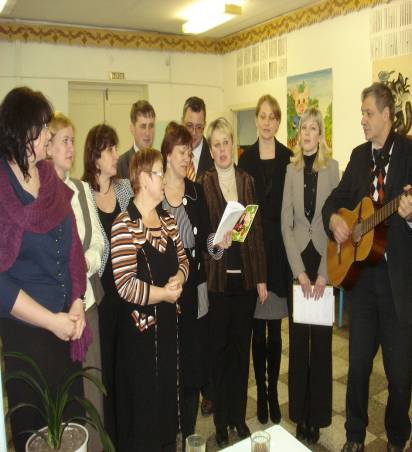 Электронное оформление мероприятий
Сборники:
«Фестиваль методических идей»,
«Марафон классных руководителей»
«Воспитательные программы дошкольных образовательных учреждений»
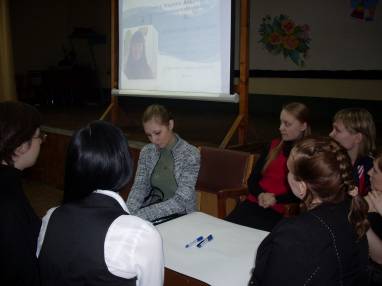 Тематические заседания
10 октября 2008года – юбилею ВЛКСМ им. В.И.Ленина посвящается
17 ноября 2009 Ломоносовские чтения
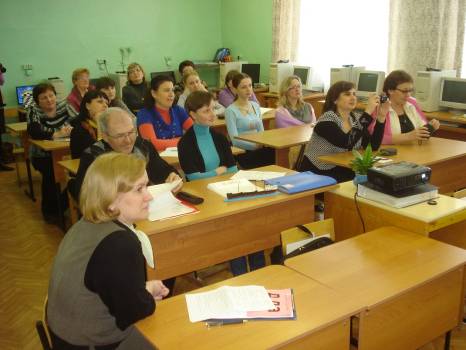 Дебаты 2010
«Карьера ученика начинается с учителя»
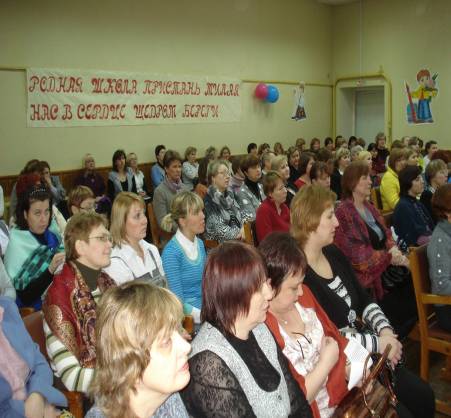 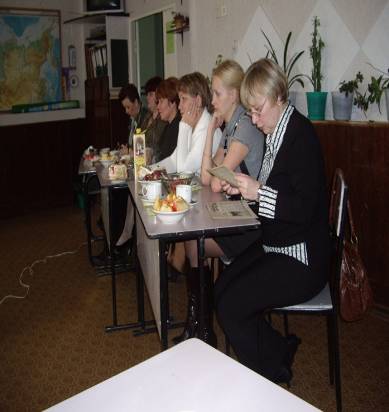 Консультативная помощь при подготовке к конкурсам
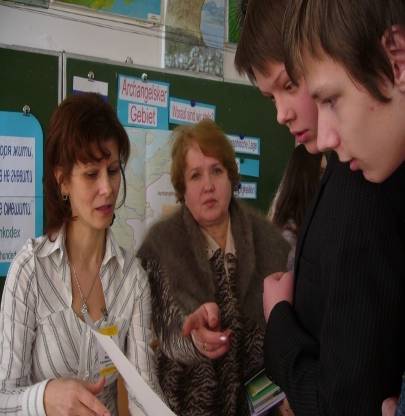 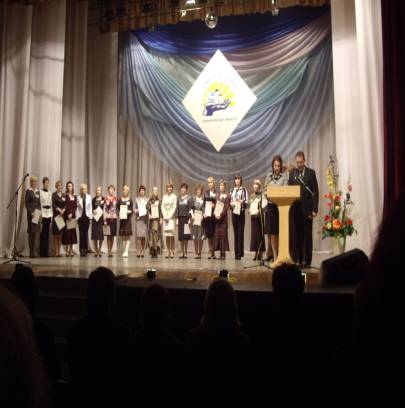 Лагерь «Выпускник»
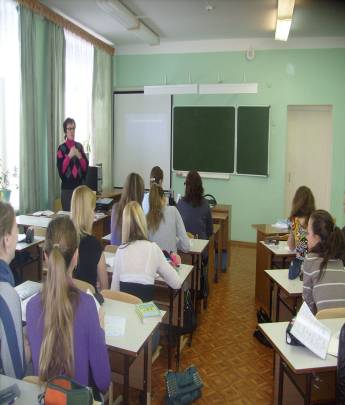 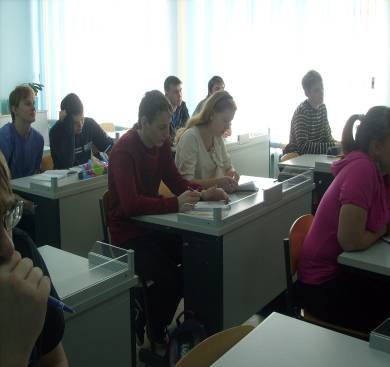 Организация экскурсий, поездок
Малые Корелы 24.05.2008
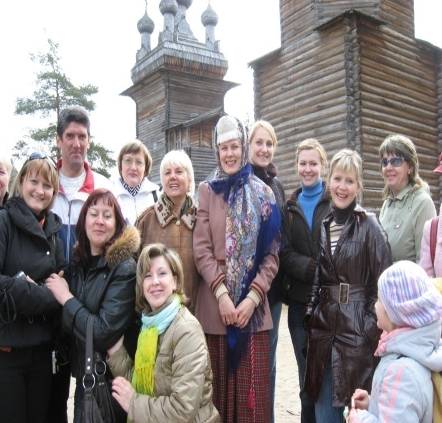 28 марта 2009 Храмы Архангельска
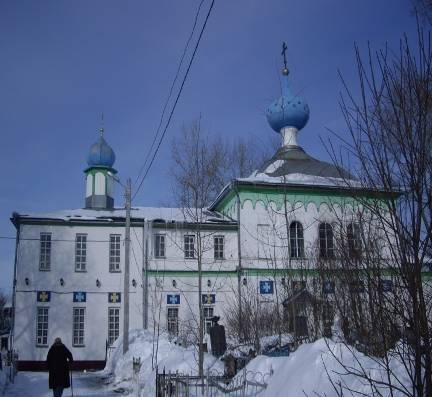 24 октября 2011 с. Ломоносово
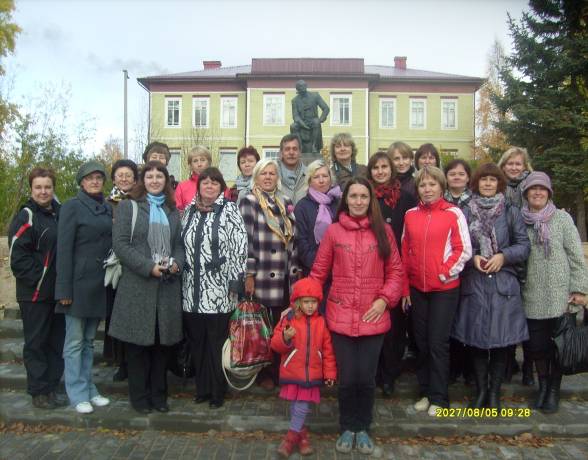 2008 г
5 победителей всероссийского уровня
3 победителя областного уровня
2 победителя – дополнительного образования
1победитель дошкольного образования
2009 г 
3 педагога федерального уровня
2010 г
Современный учитель. Какой он?
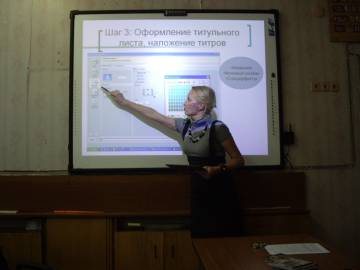 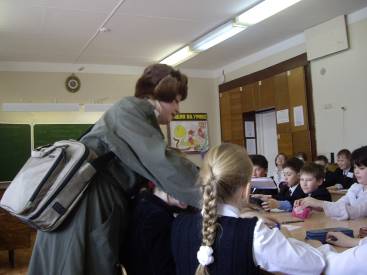 Фестиваль клубов 16.12.2011
9.00 – 10.00 регистрация
10.00 – 10.30 открытие
10.30 – 12.45 творческое представление опыта работы клубов
14.00 – 15.00 выставка – ярмарка материалов инновационного опыта работы педагогов – членов клуба (литература, эл.носители)
15.00 – 16.00 круглый стол «Взаимодействие педагогов – участников проф.мастерства и победтелей конкурсного отбора ПНП «Образование»»
18.00 – 20.00 вечерняя программа «Большая перемена»